БЮДЖЕТ ДЛЯ ГРАЖДАН
Покровского сельского поселения


Подготовлен на основании Решения собрания депутатов Покровского сельского поселения «О бюджете Покровского сельского поселения Неклиновского района на 2025 год и плановый период 2026 и 2027 годов» № 130 от 25.12.2024 года.
Уважаемые жители Покровского сельского поселения
Эффективное, ответственное и прозрачное управление финансами является базовым условием достижения стратегических целей социально-экономического развития Покровского сельского поселения.
«Бюджет для граждан» познакомит Вас с положениями основного финансового документа Покровского сельского поселения на 2025 год и на плановый период 2026 и 2027 годов.
Представленная информация предназначена для широкого круга пользователей и будет интересна и полезна всем категориям населения.
С уважением
Глава Покровского 
сельского поселения                               А.Ф. Кривошапко
Администрация Покровского сельского поселения Неклиновского района
Основа формирования  бюджета 
Покровского сельского поселения Неклиновского района
 2025год и на плановый период 2026 и 2027годов
Основные направления бюджетной и налоговой политики  Покровского сельского поселения  
на 2025 – 2027 годы
Муниципальные программы Покровского сельского поселения Неклиновского района
Прогноз социально – экономического развития Покровского сельского поселения  Неклиновского района на 2025 – 2027 годы
Администрация Покровского сельского поселения Неклиновского района
Основные параметры  бюджета Покровского сельского поселения 
Неклиновского района на 2025 год и на плановый период 2026 и 2027 годов (тыс. руб.)
Поступающие в бюджет денежные средства являются ДОХОДАМИ БЮДЖЕТА
НАЛОГИ- часть доходов граждан и организаций, которые они обязаны заплатить государству(например, налог на доходы физических лиц, налог на прибыль, налог на имущество физических лиц, земельный налог, транспортный налог и др.)

НЕНАЛОГОВЫЕ ДОХОДЫ-платежи в виде штрафов, санкций за нарушение законодательства, платежи за пользование имуществом государства.

БЕЗВОЗМЕЗДНЫЕ ПОСТУПЛЕНИЯ-средства, которые поступают в бюджет безвозмездно (денежные средства, поступающие из вышестоящего бюджета (например, дотация из областного бюджета),а также безвозмездные перечисления от физических и юридических лиц)
Администрация Покровского сельского поселения Неклиновского района
Динамика доходов бюджета Покровского сельского поселения Неклиновского района
(тыс. рублей)
Администрация Покровского сельского поселения Неклиновского района
Динамика налоговых и неналоговых  доходов бюджета Покровского сельского поселения Неклиновского района
(тыс. рублей)
Администрация Покровского сельского поселения Неклиновского района
Динамика поступления налога на доходы физических лиц в бюджет Покровского сельского поселения Неклиновского района
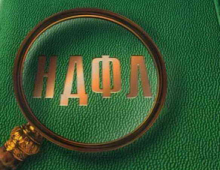 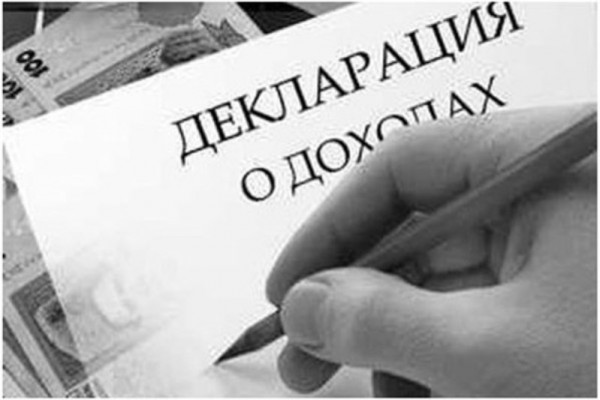 Администрация Покровского сельского поселения Неклиновского района
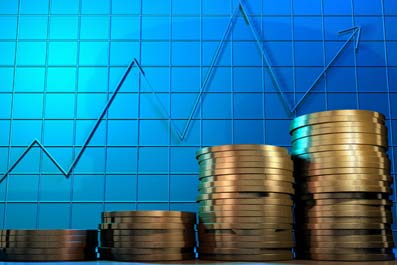 Налоги на имущество, поступающие в бюджет Покровского сельского поселения Неклиновского района
Администрация Покровского сельского поселения Неклиновского района
Расходы бюджета Покровского сельского поселения Неклиновского района на 2025 год
Прочие межбюджетные трансферты общего характера 322,9тыс. рублей
0,9%
Социальная политика   419,0тыс. рублей  1%
Жилищно-Коммунальное хозяйство 19985,4 тыс. рублей 51,5%
Образование 89,6 тыс. рублей 
0,2%
Всего 
38786,6тыс.рублей
Общегосударственные вопросы 16720,5 тыс. рублей 
43,1 %
Физическая культура
 и спорт 572,0 тыс. рублей 1.5%,
Культура и кинематогра-
фия  389,8 тыс. рублей 1%
Национальная безопасность и правоохрани-
тельная деятельность 87,4тыс. рублей 
0,2 %
Национальная экономика 200 тыс. рублей 0,6%
Администрация Покровского сельского поселения Неклиновского района
Расходы бюджета Покровского сельского поселения Неклиновского района, формируемые в рамках муниципальных программ Покровского сельского поселения Неклиновского района, и непрограммные расходы
36586,0
тыс.рублей
36699,1 тыс. рублей
36141,4 тыс. рублей
3363,1 тыс. рублей
3567,0
тыс. рублей
2087,5 тыс. рублей
2025 год
2026 год
2027 год
- расходы бюджета, формируемые в рамках муниципальных программ Покровского сельского поселения Неклиновского района
- непрограммные расходы
Объем межбюджетных трансфертов, передаваемые в бюджет Неклиновского района из бюджета Покровского сельского поселения на осуществление части полномочий по решению вопросов местного значения в соответствии с заключенными соглашениями на 2025 год
ВСЕГО-322,9тыс.рублей:

Частичная передача полномочий по утверждению в областных структурах лимитов потребления топливно-энергетических ресурсов и уличного освещения -18,9 тыс. рублей.
Полномочия на исполнение внешнего финансового контроля-151,8 тыс. рублей.
полномочий по осуществлению муниципального финансового контроля-152,2 тыс. рублей.
КОНТАКТНАЯ ИНФОРМАЦИЯ
 И ОБРАТНАЯ СВЯЗЬ
Информация подготовлена финансовым отделом администрации Покровского сельского поселения

Наш адрес:346830,с.Покровское ,ул.Урицкого,д.15
Телефон: (863)472-05-77
Адрес электронной почты:sp26276@donpac.ru